Pilot Evaluation of a Novel, Cooperative Opioid Use Disorder Board Game
Molly A. Nichols, PharmD, MS; Carolanne C. Wartman, PharmD; Elizabeth G. Riley, PharmD; Alli D. Harrison, PharmD; Zachary A. Weber, PharmD
November 14, 2024
Disclosure
Dr. Nichols intends to establish a business in the future to sell the game discussed in this presentation. However, no business currently exists.
2
Background
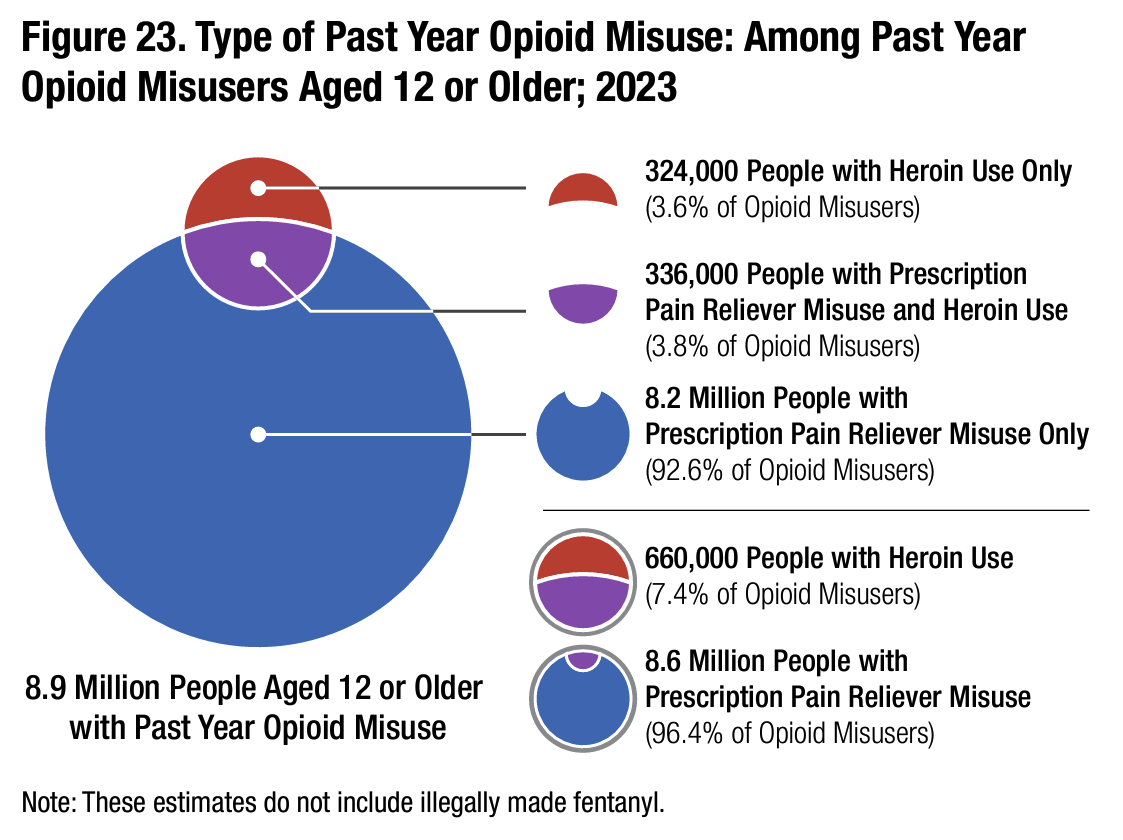 Insufficient education, lack of collaboration, and stigma in healthcare contribute to barriers to care and poor outcomes for opioid use disorder (OUD)
Interprofessional education in healthcare curricula prepares future professionals for effective team-based care and improves health outcomes
Gamification is a unique strategy to enhance learning engagement and has been used with success in healthcare education settings
Figure from the National Survey on Drug Use and Health (2023)
3
[Speaker Notes: 5.7 million had an opioid use disorder]
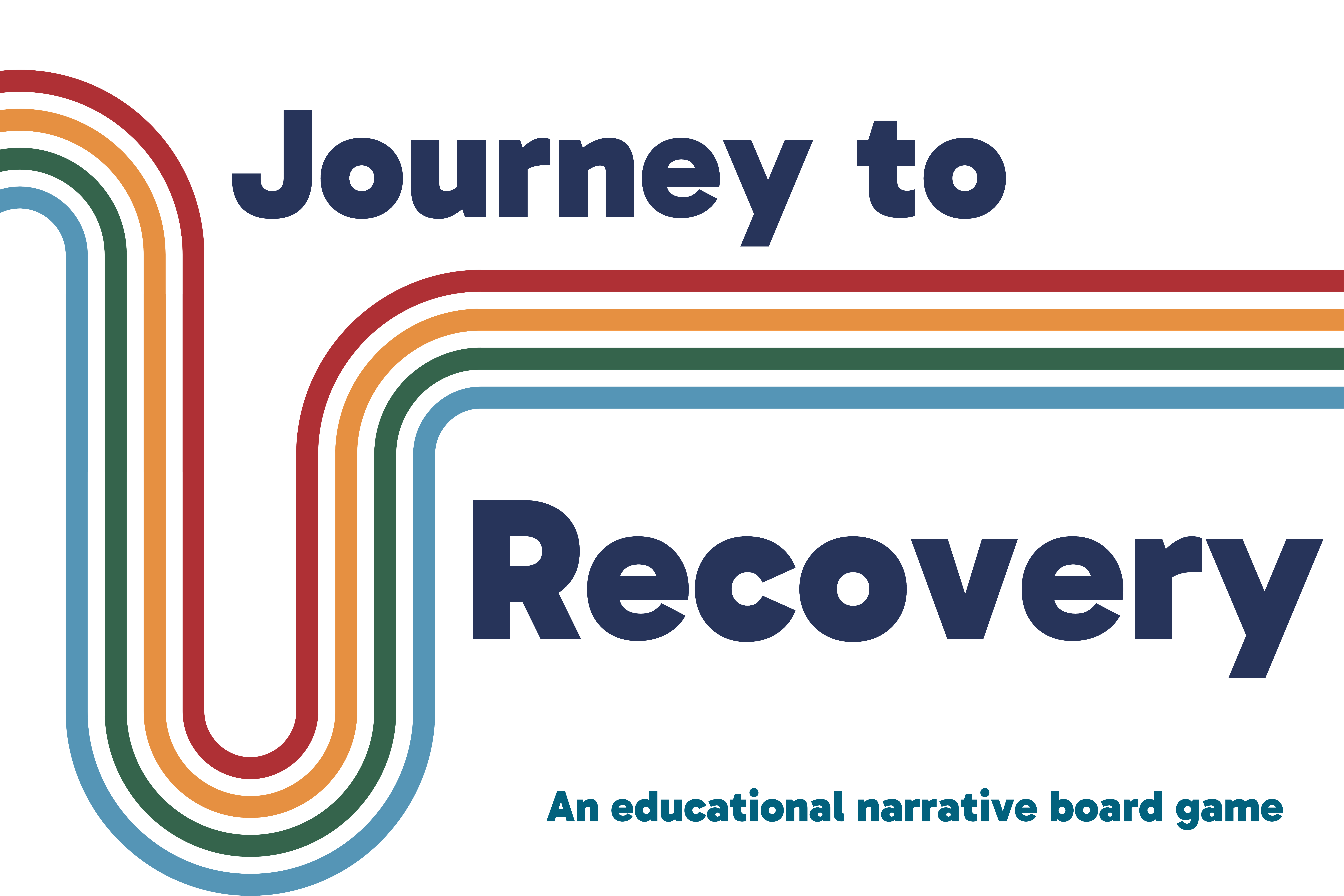 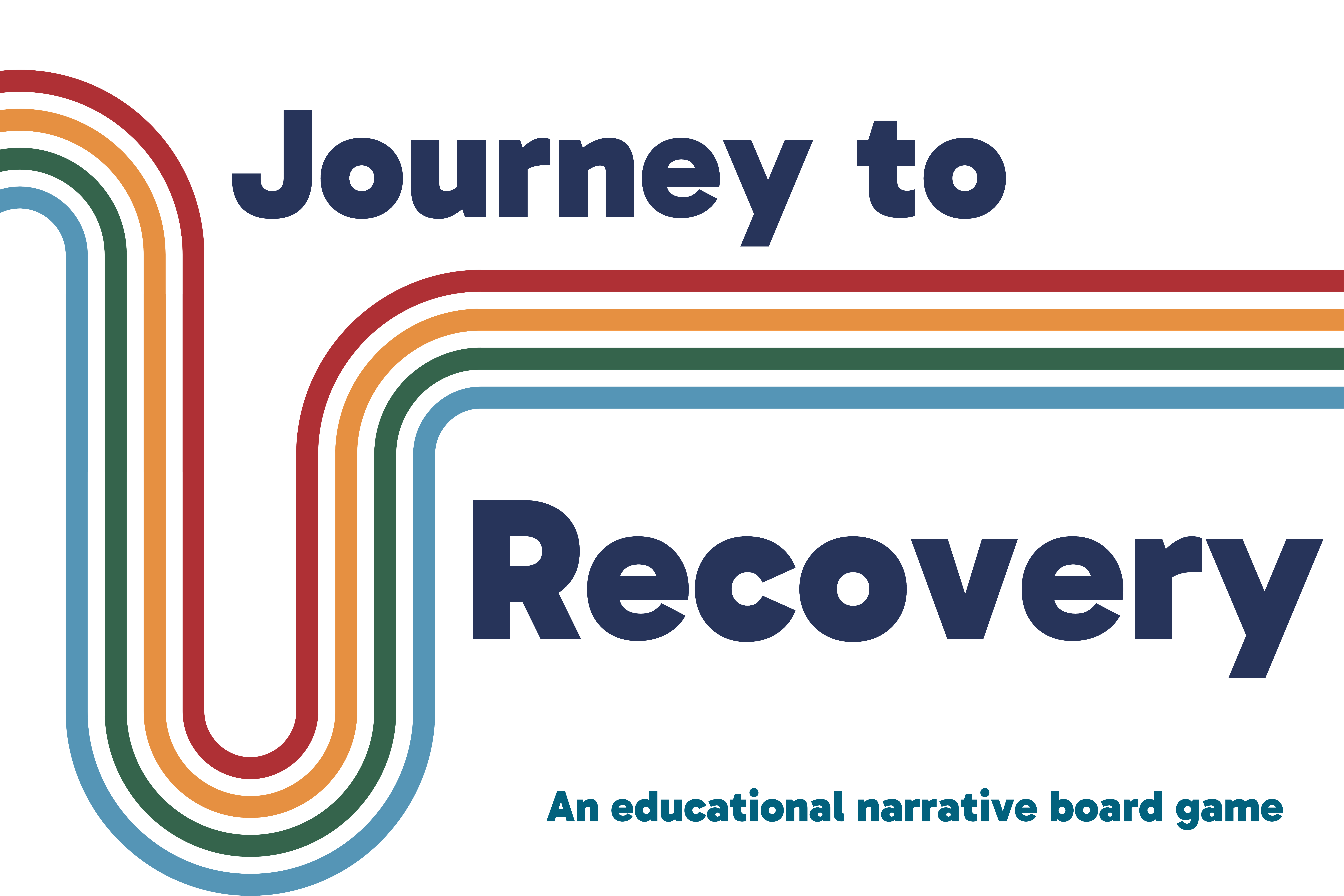 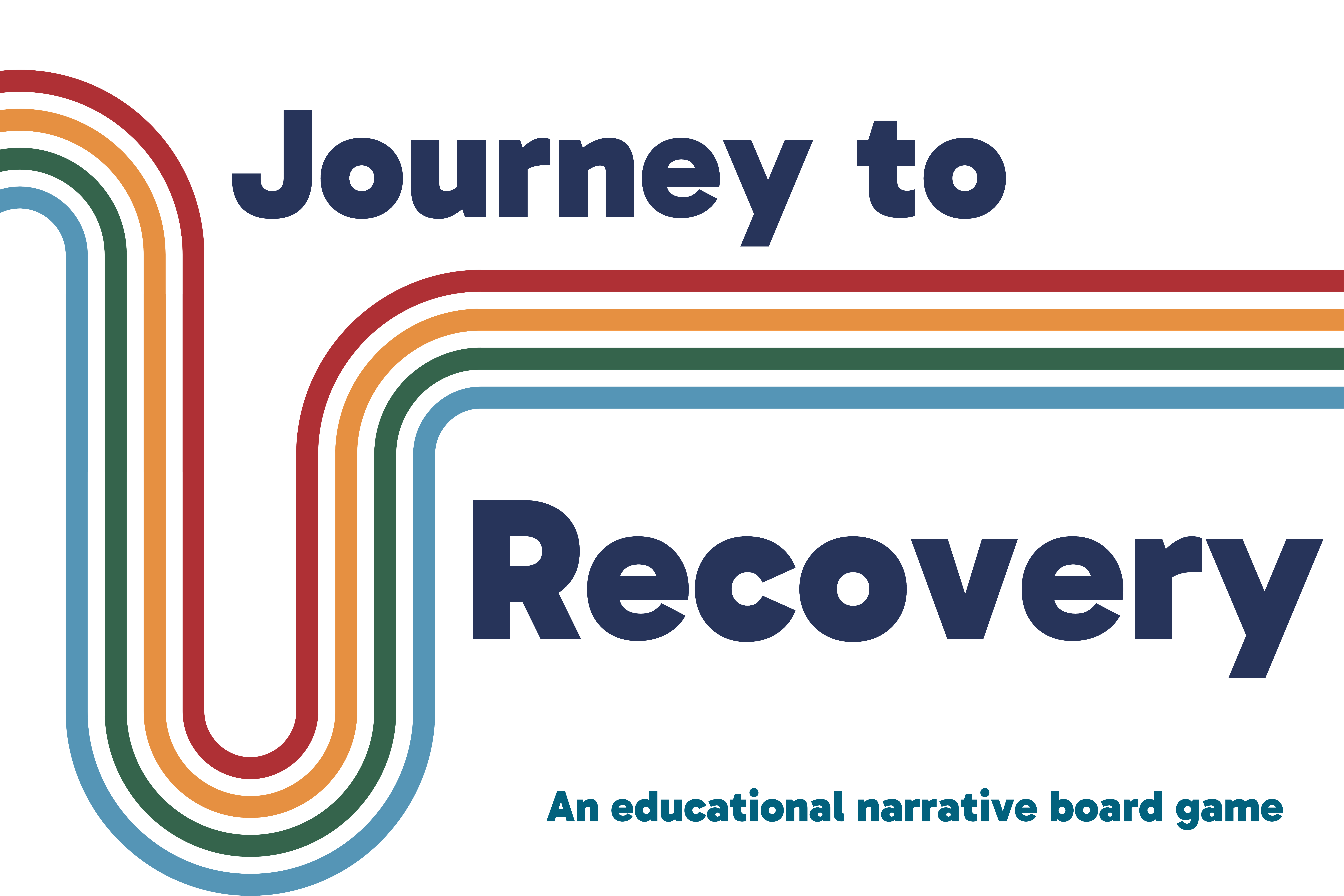 An educational, cooperative board game
4
[Speaker Notes: Enter: Journey to Recovery
Educational, cooperative game designed to expose healthcare learners to lived experiences of people with OUD, demonstrate how life events influence capacity to engage in health care, and simulate interprofessional collaboration in care]
Hero Team
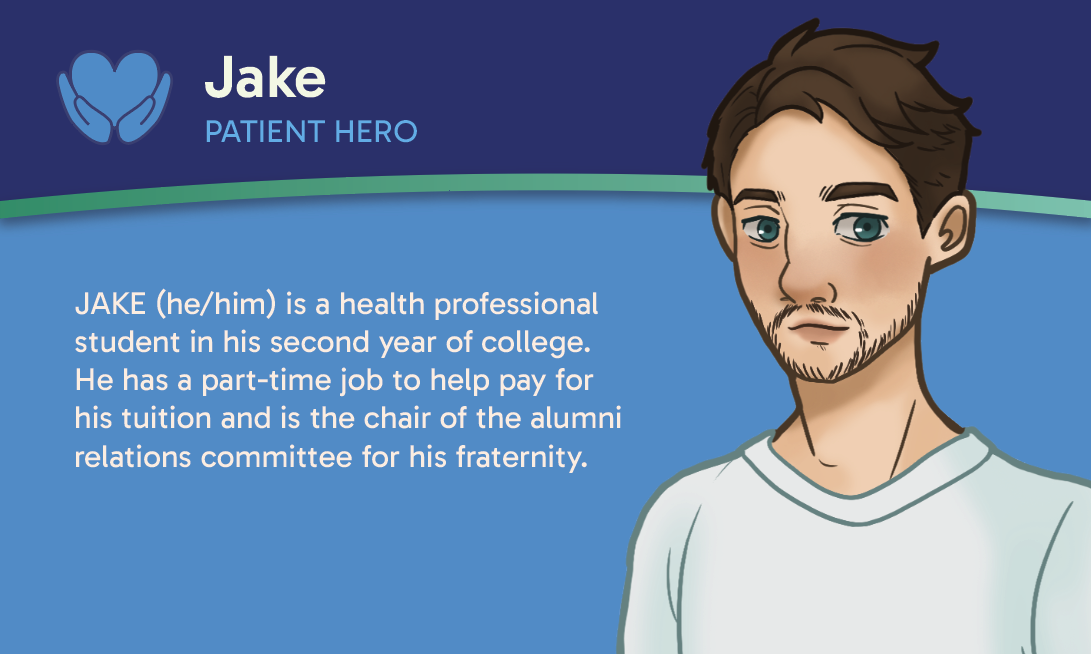 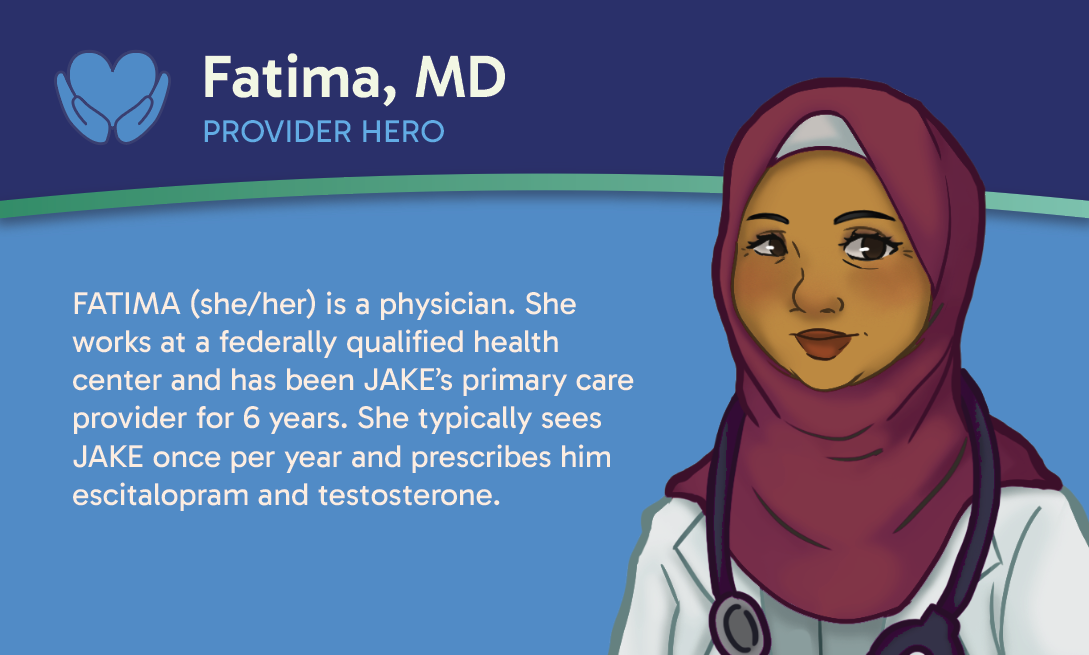 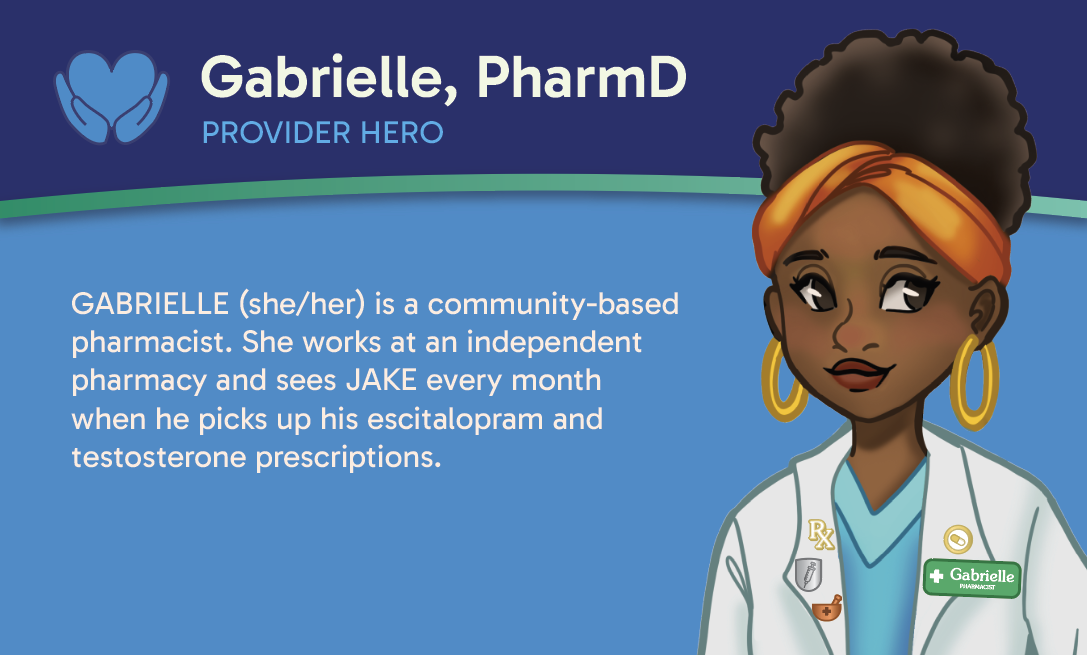 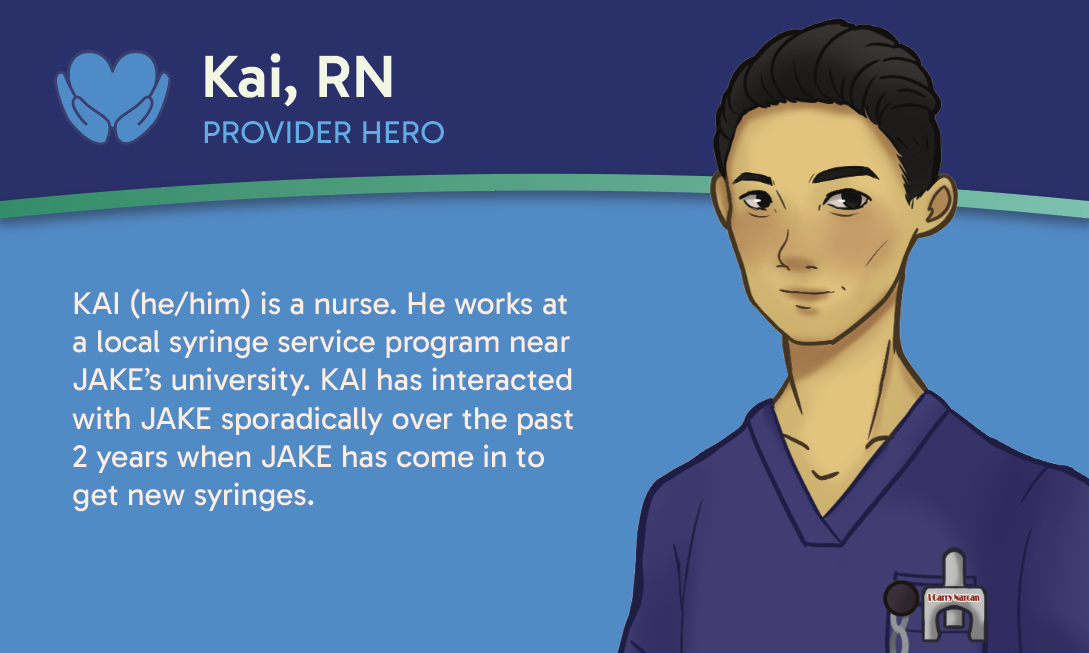 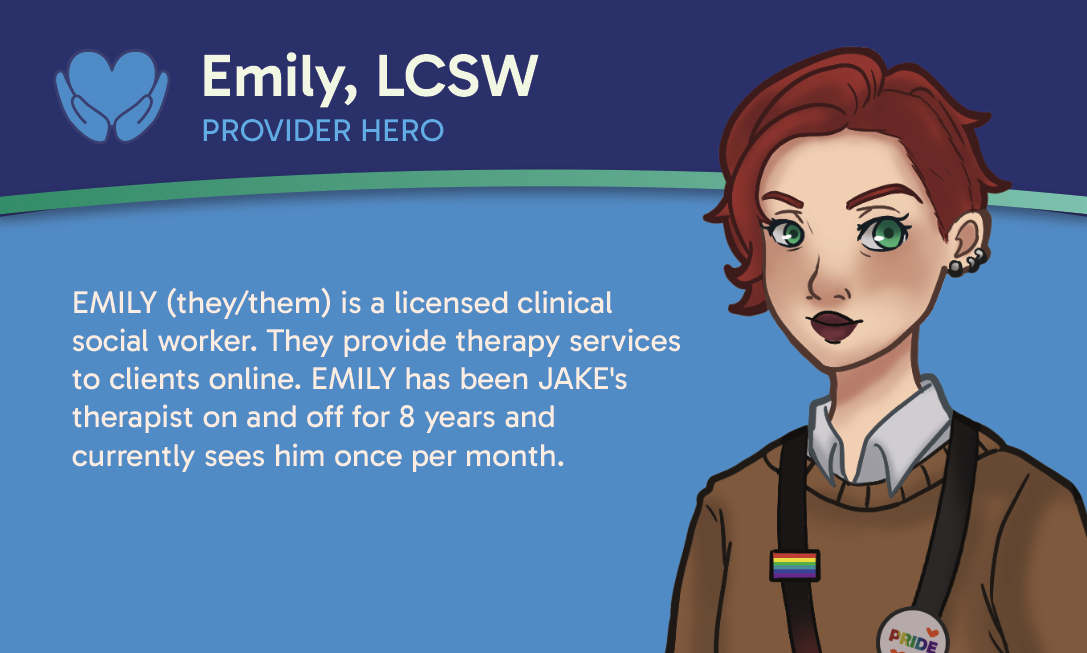 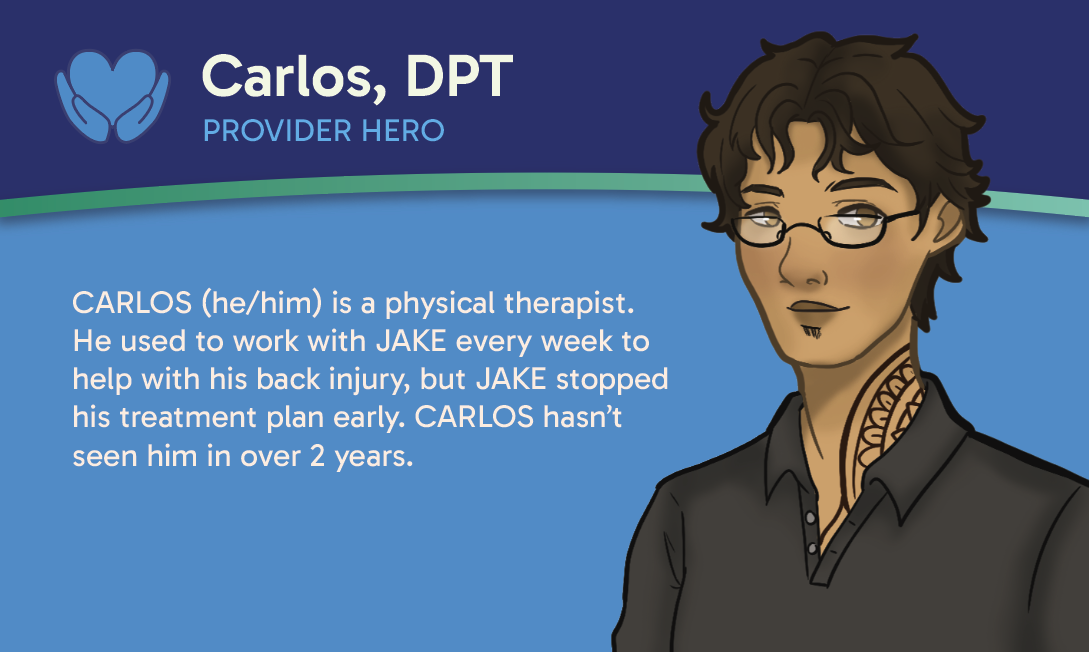 5
[Speaker Notes: In the game, you work in a team of 6 healthcare Heroes:
Patient, physician, pharmacist, nurse, licensed clinical social worker, and physical therapist
Very intentional to create Heroes diverse in age, gender, race, and sexual orientation

Team presented with patient history for Jake at start of game – JAKE is a 20-year-old, white, transgender man in his second year of college as a health professional student. When JAKE was 17, he sustained a serious back injury playing football that ended his athletic career. He was prescribed oxycodone, an opioid medication, for pain and instructed to take 10 mg every four hours. JAKE felt “right with the world” when he took his medication and quickly started using to “detach from life’s problems.” When his prescription ran out, JAKE found oxycodone through illicit routes and from there began using heroin, fentanyl, and other drugs. While at first JAKE took opioids to chase a euphoric feeling, now he must take them every day to function and prevent feeling sick.]
Care Tasks
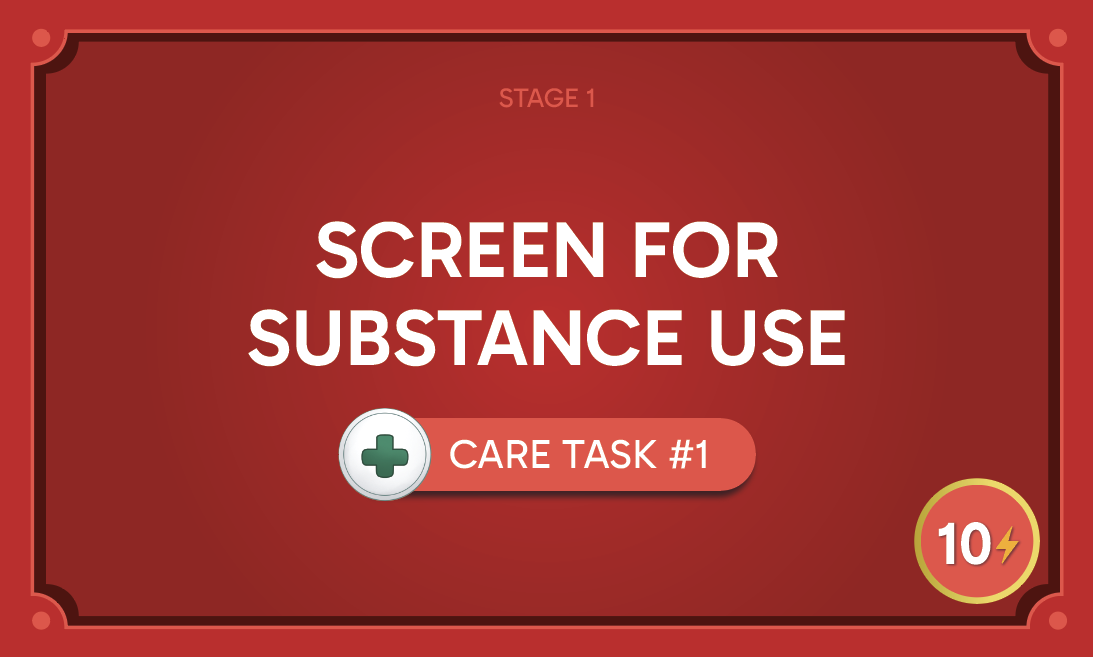 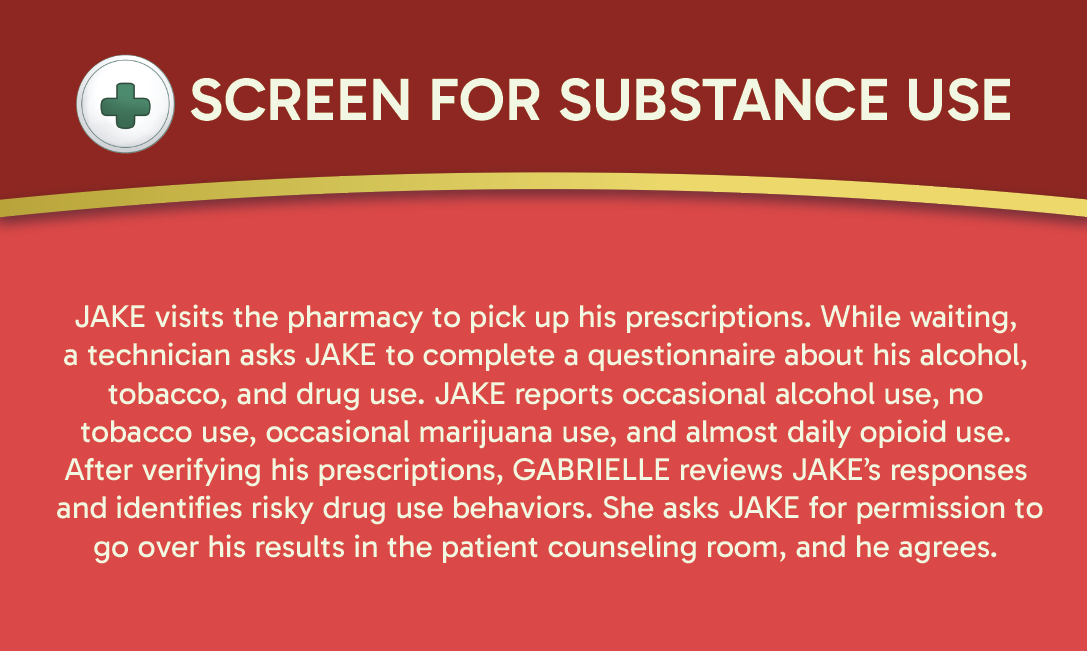 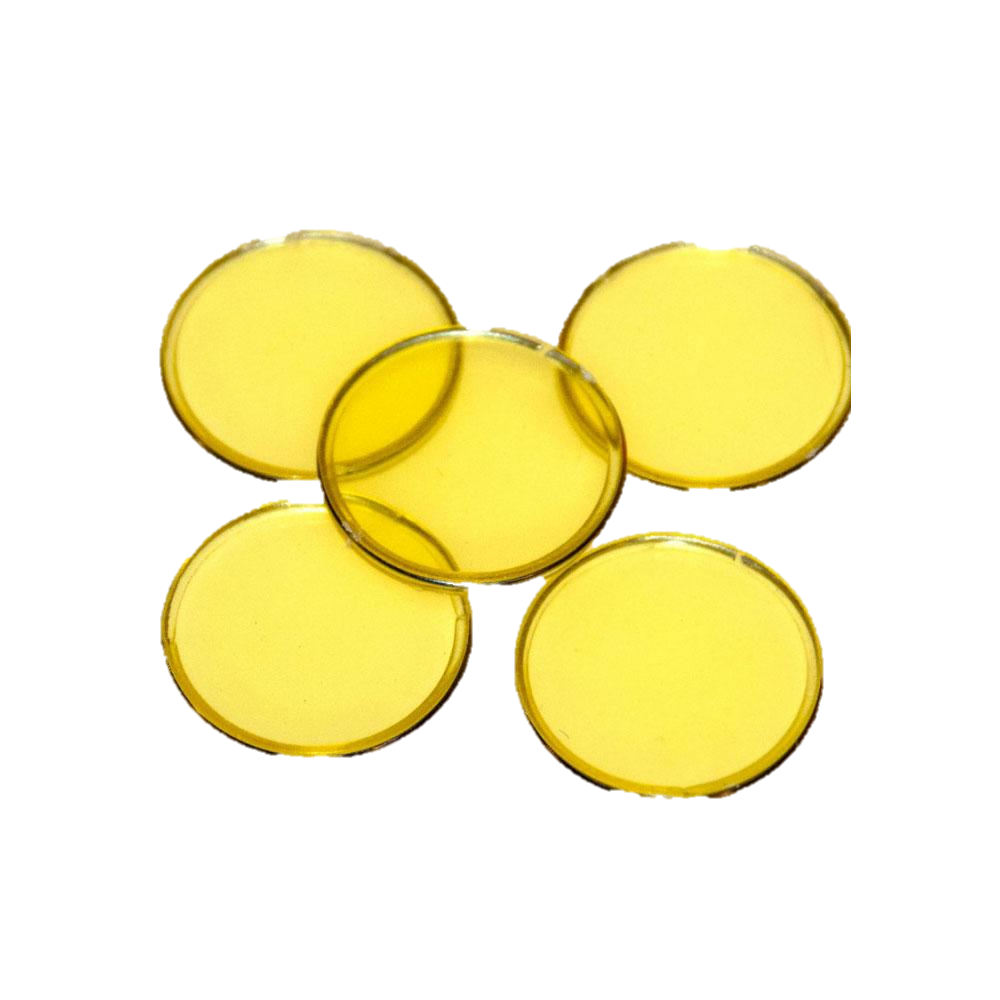 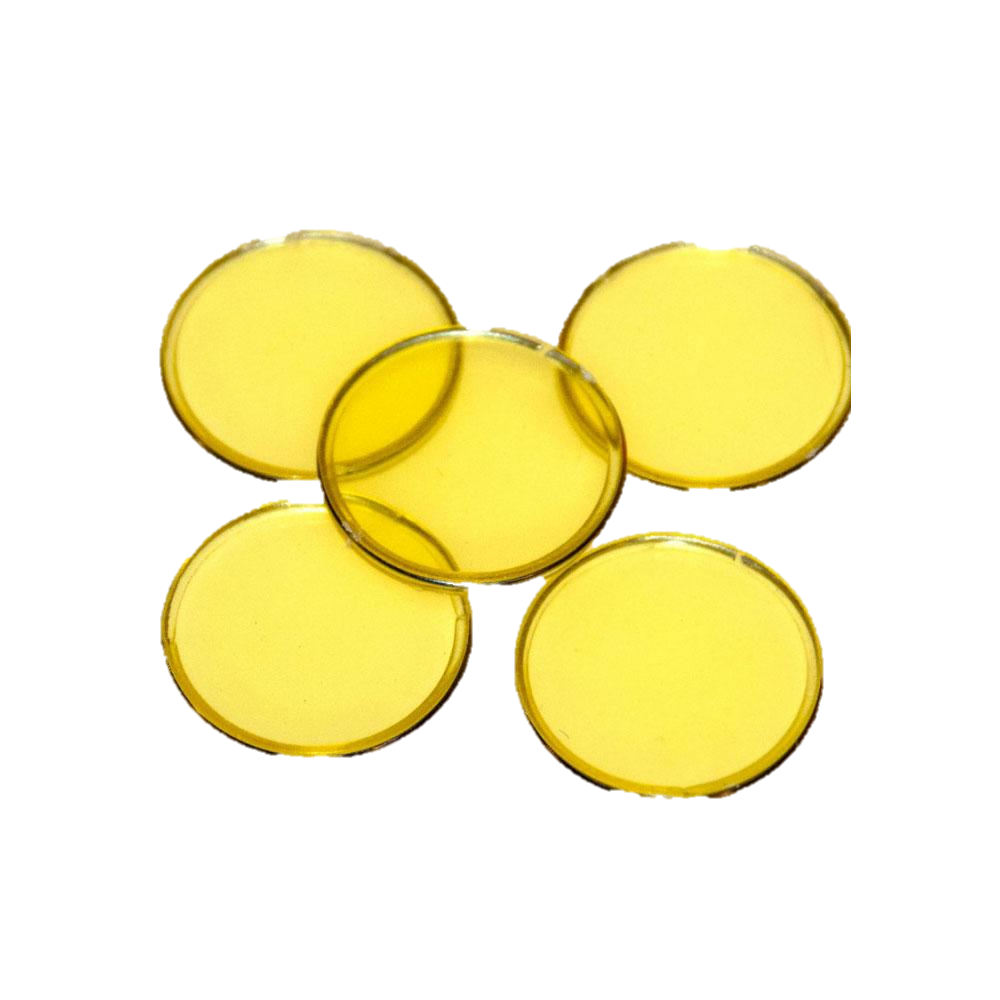 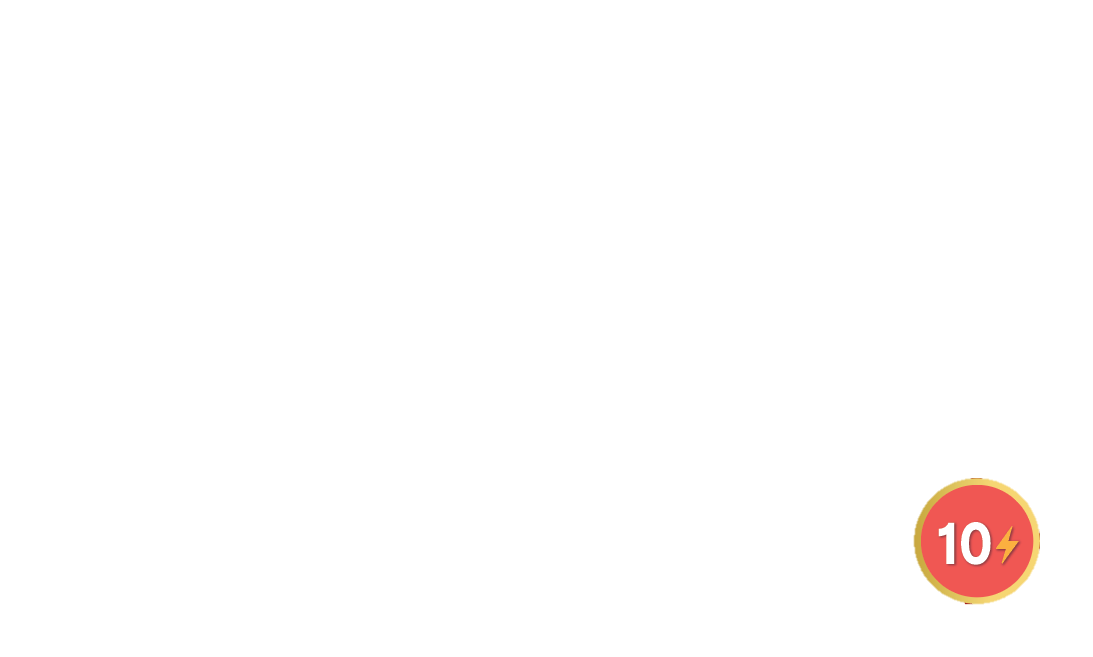 6
[Speaker Notes: Objective of game is to complete a series Care Tasks that progress the patient player from active OUD to recovery
Each Care Task requires a certain # Energy tokens to complete
As soon as the required energy is contributed, players flip the card over to reveal a narrative story for that Care Task]
Care Tasks
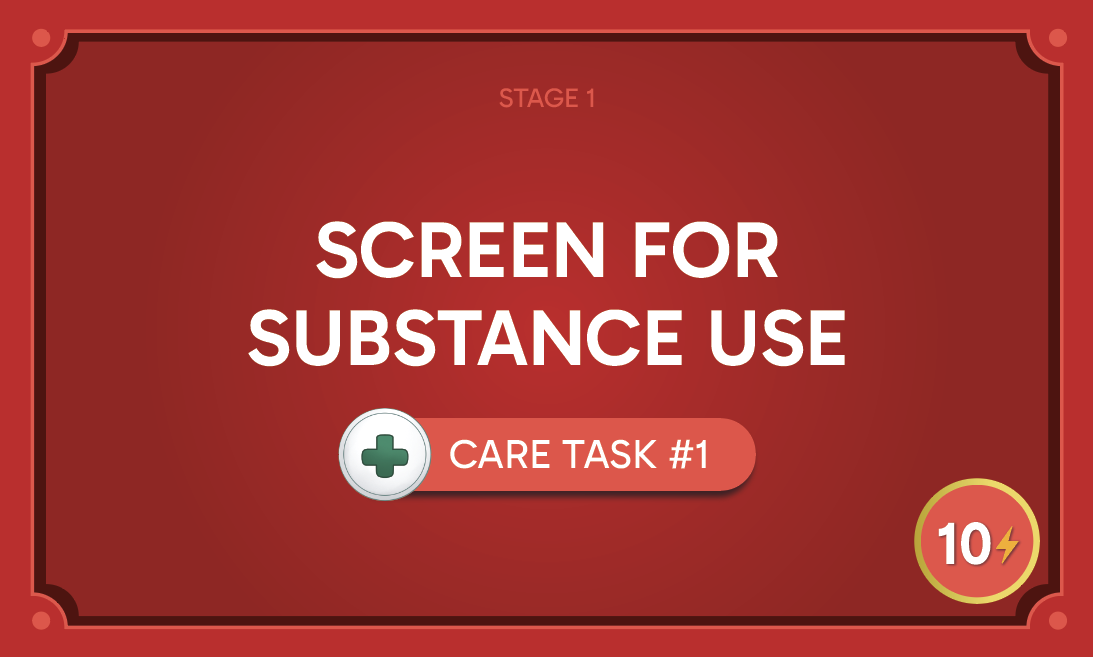 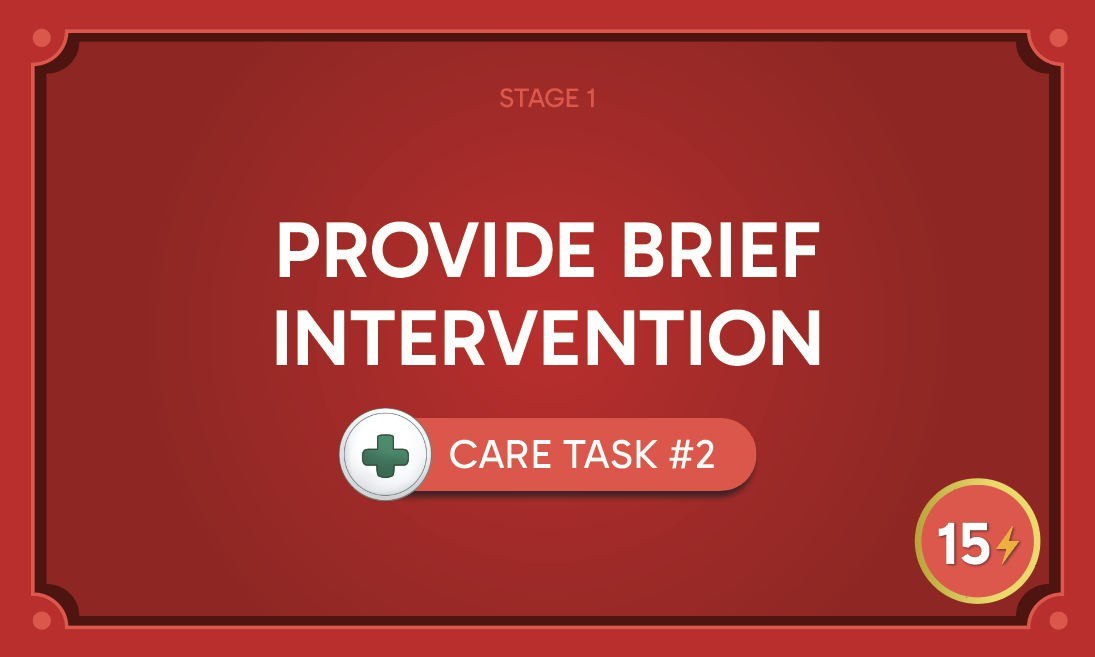 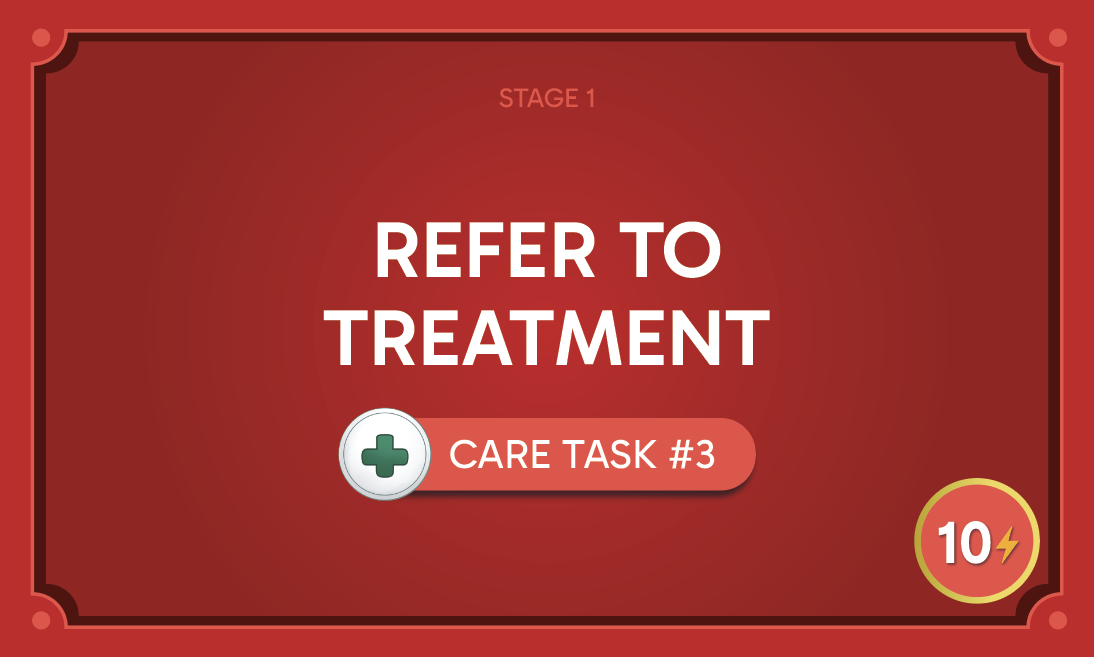 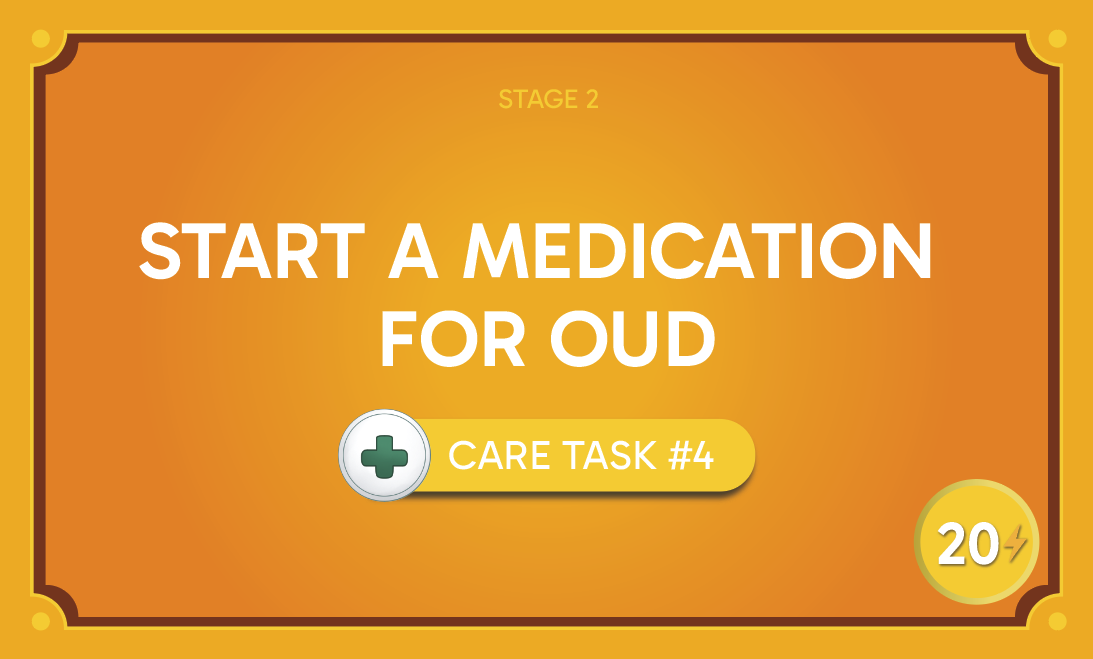 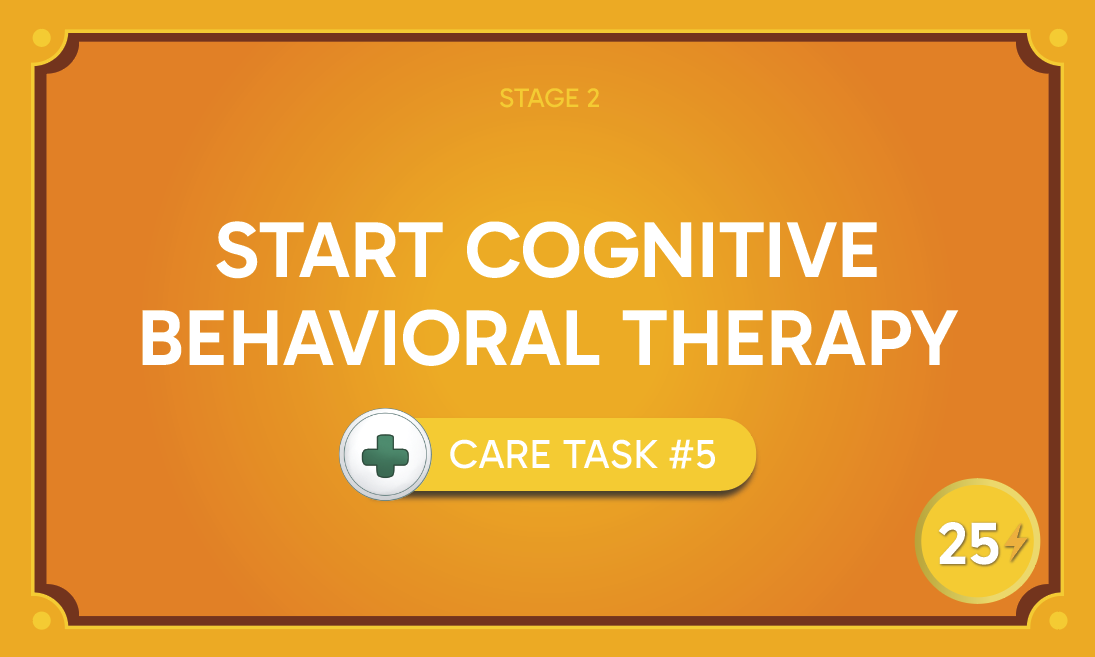 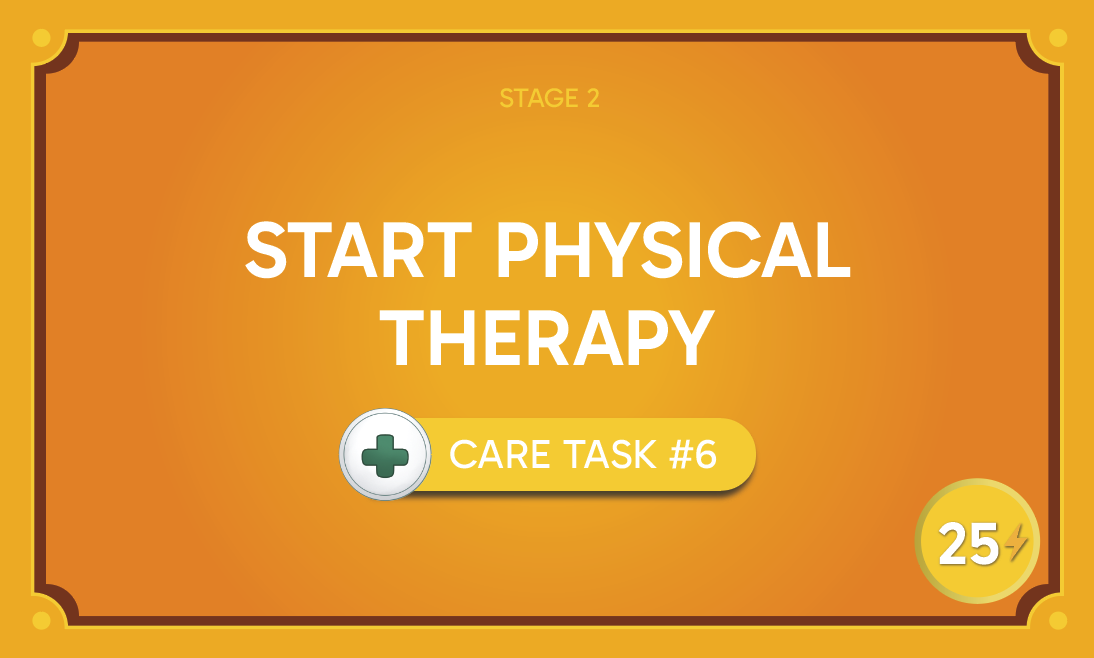 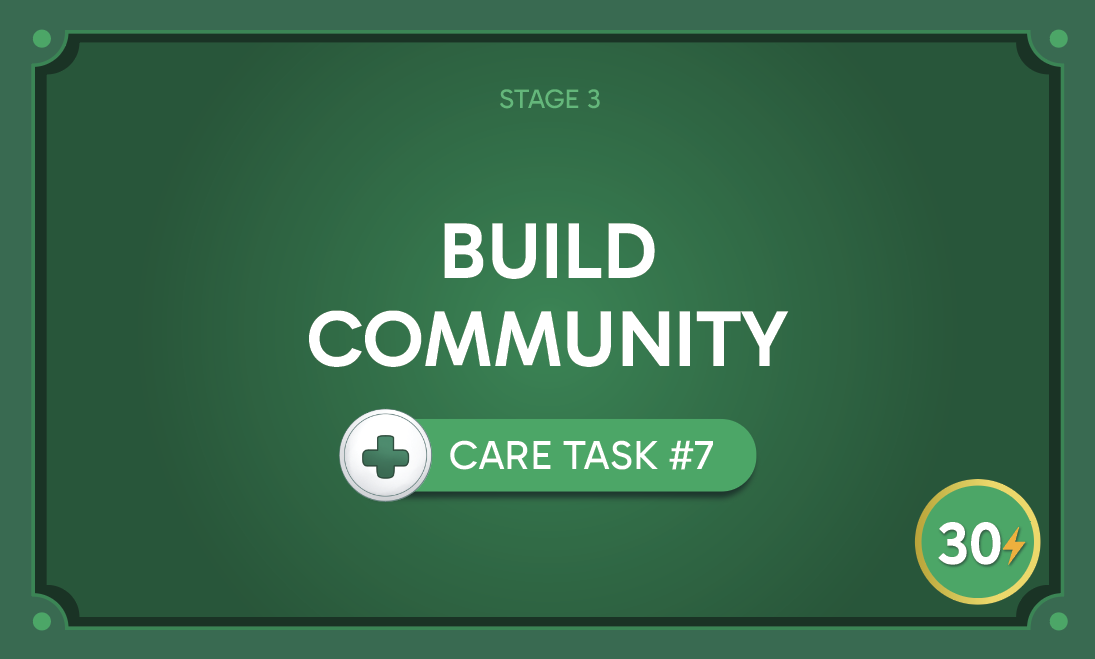 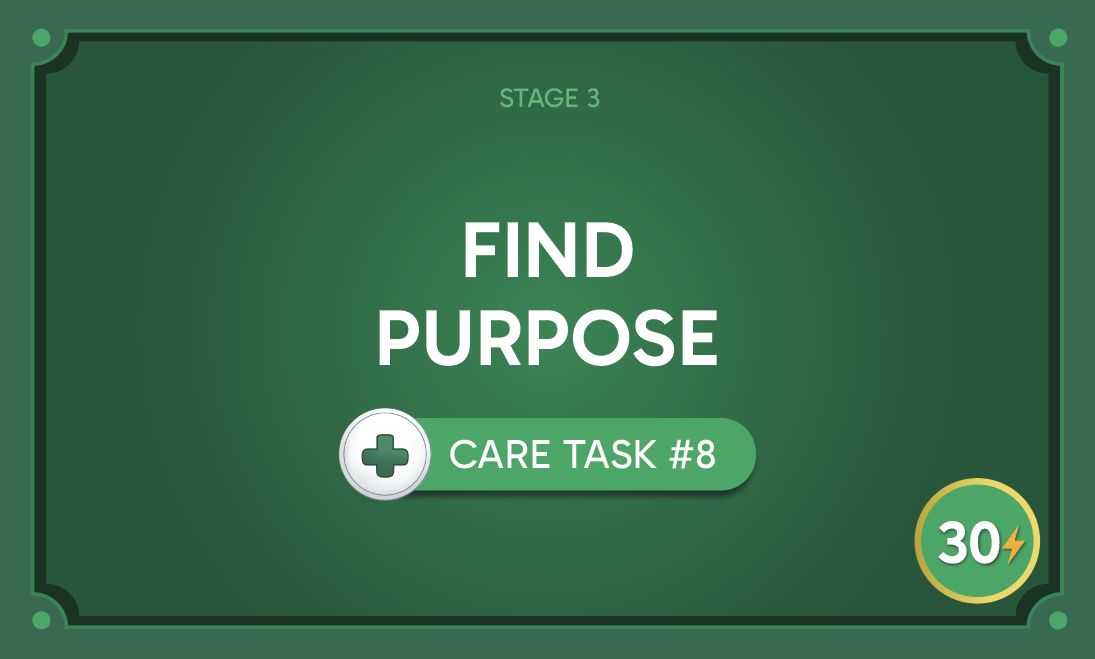 7
[Speaker Notes: 8 Care Tasks in total, each grouped in a “stage” of OUD:
Stage 1 (red) = active OUD; notice these tasks reflect SBIRT
Stage 2 (yellow) = OUD treatment; all evidence-based interventions for OUD and pain mgmt
Stage 3 (green) = recovery; based on 2 of the 4 pillars of recovery
Each Care Task involves a member of your Hero team
Players win the game after finishing the last Care Task]
Events
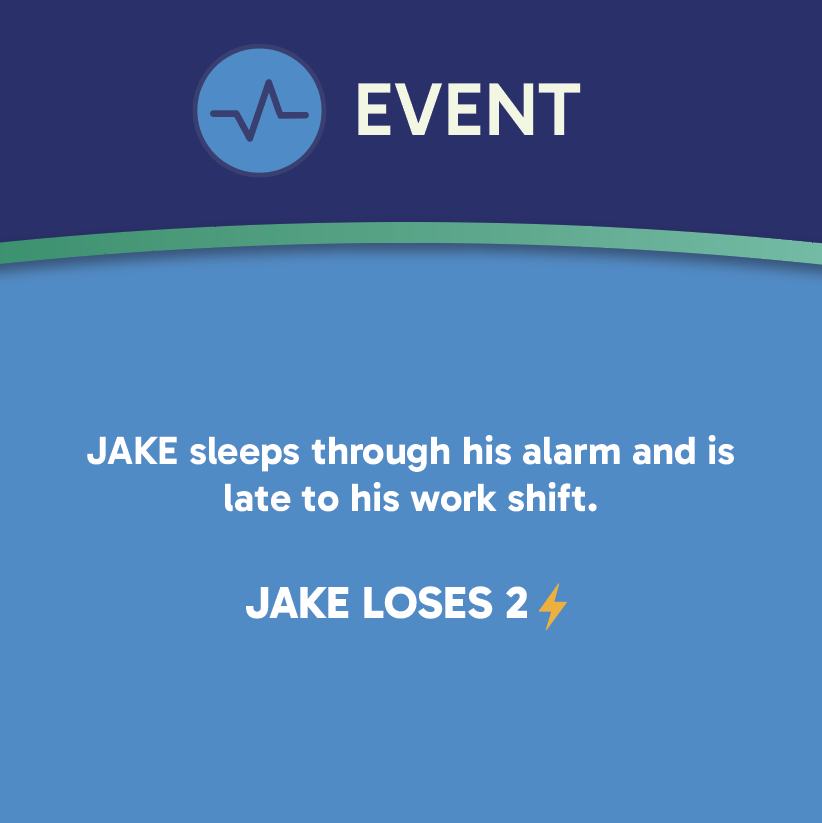 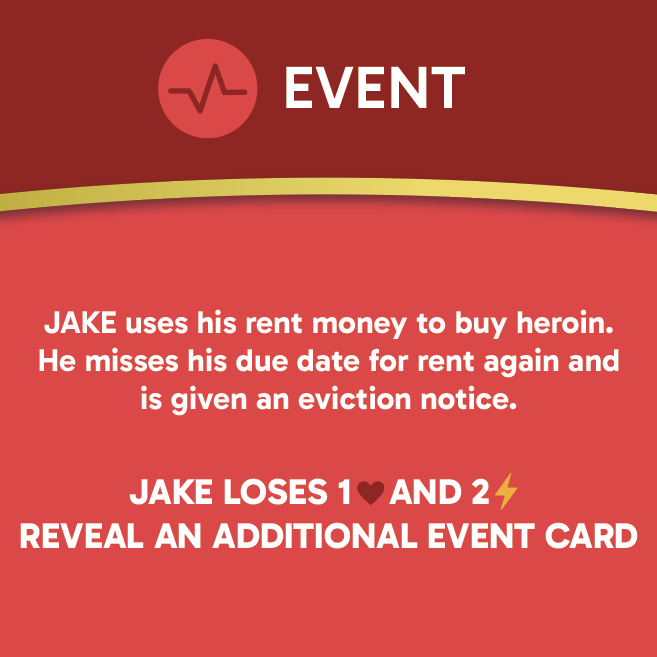 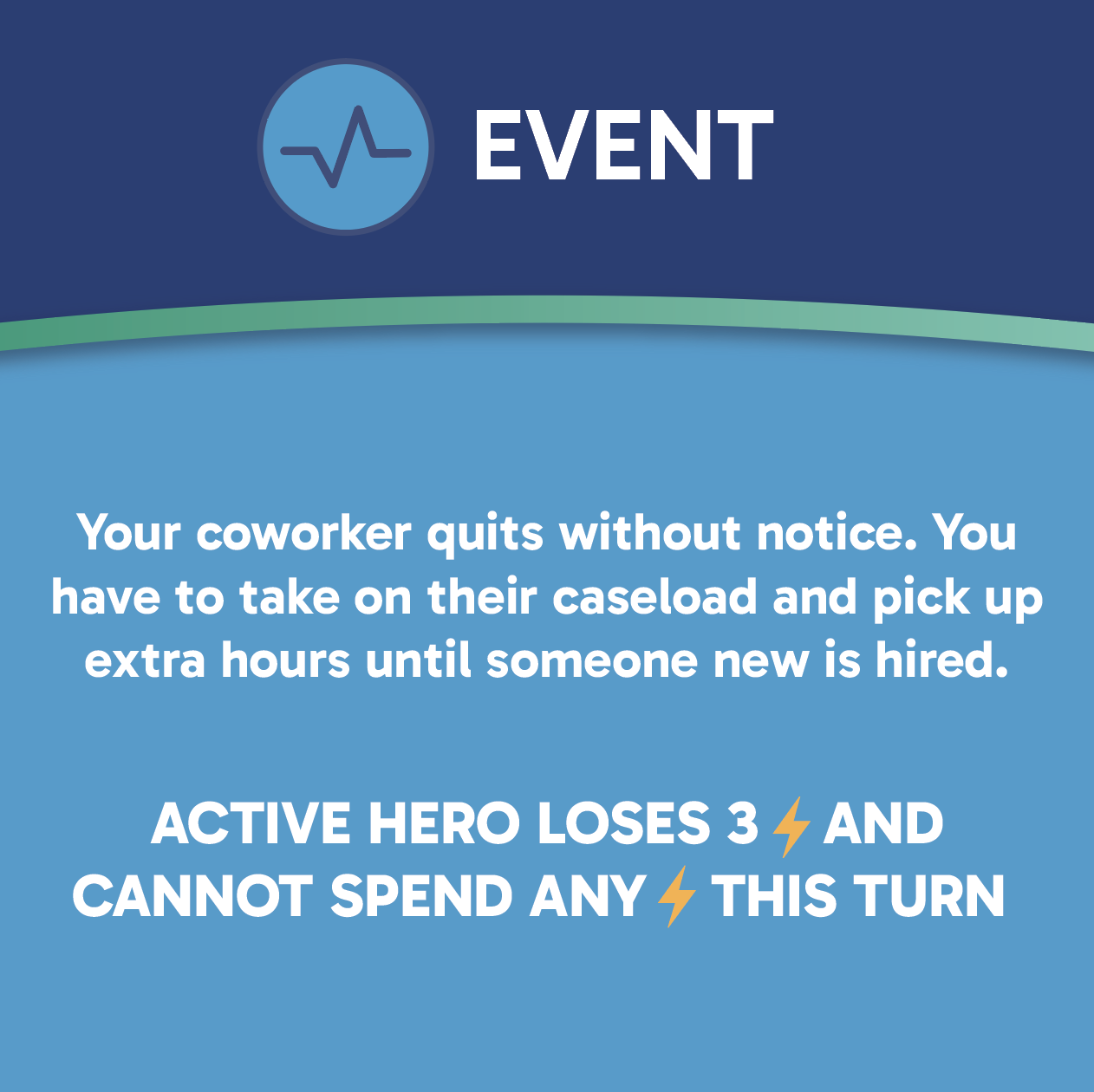 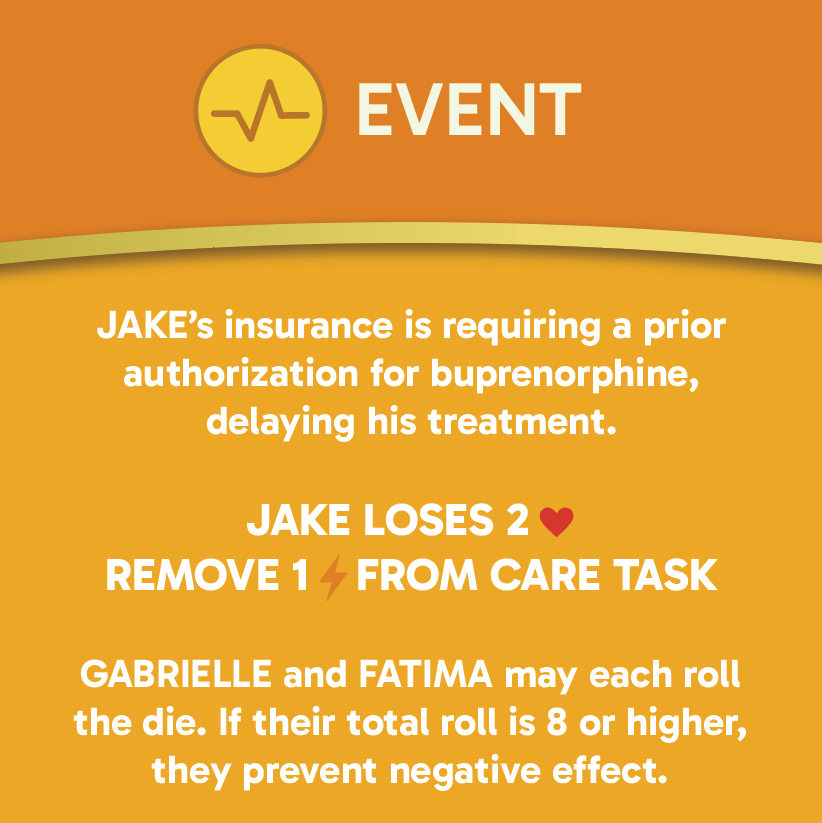 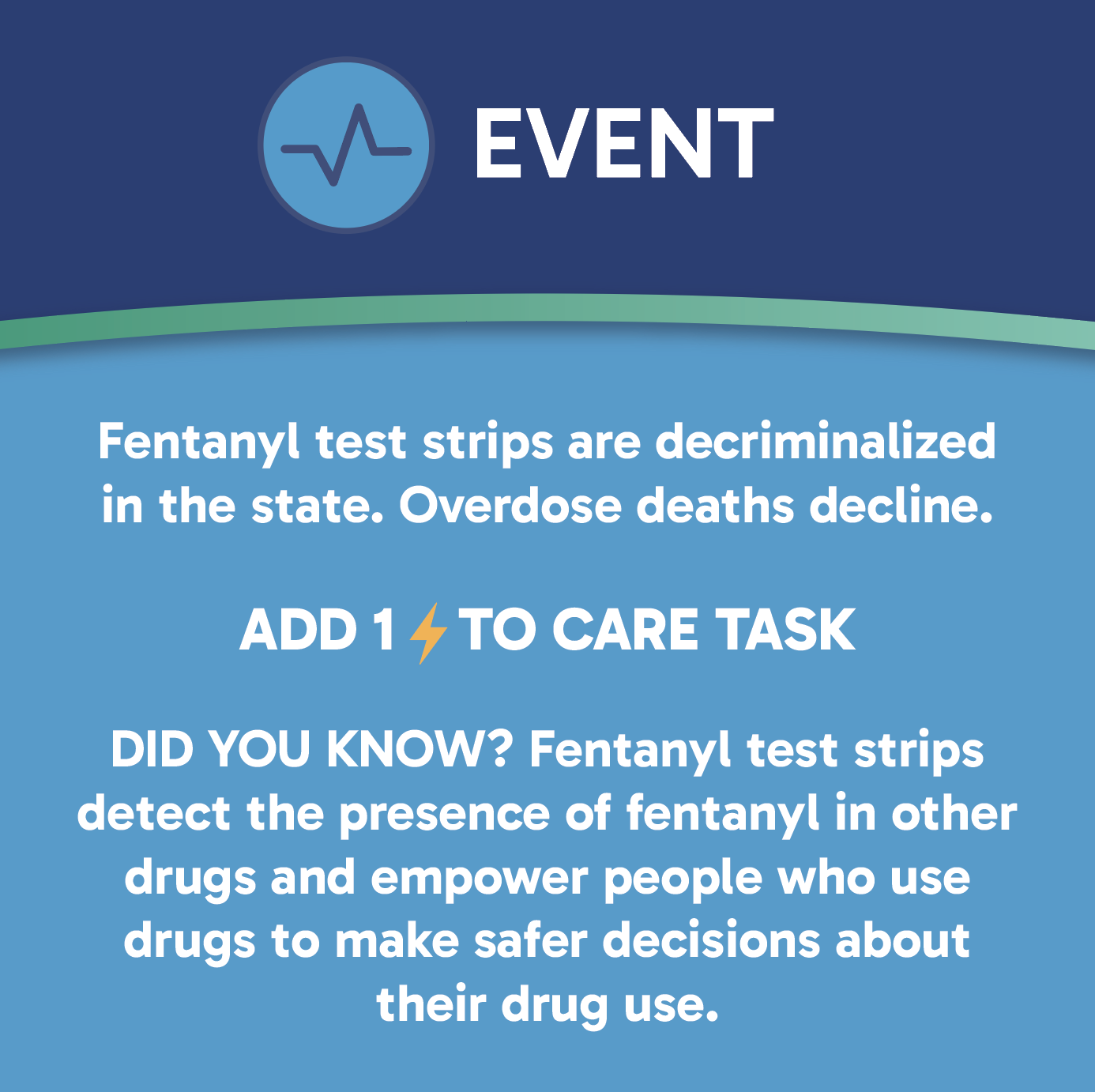 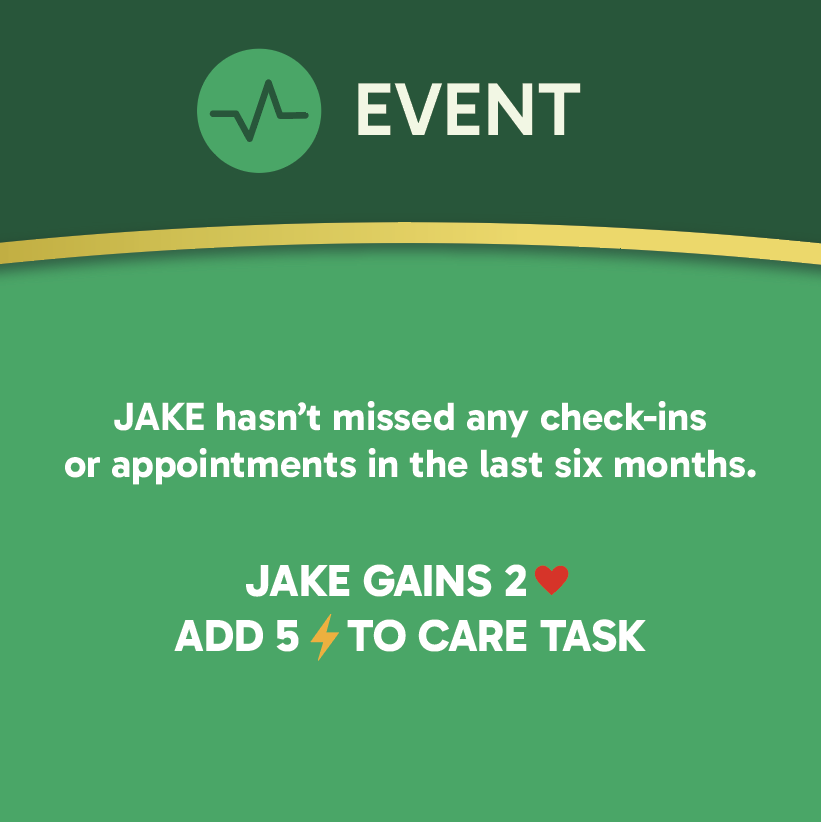 8
[Speaker Notes: At the start of each player’s turn, you draw and resolve an Event card
Events can have positive or negative impacts on players
Some Events are in play throughout the game (blue) while others are Stage-specific]
Additional Important Elements
Energy (All Heroes)
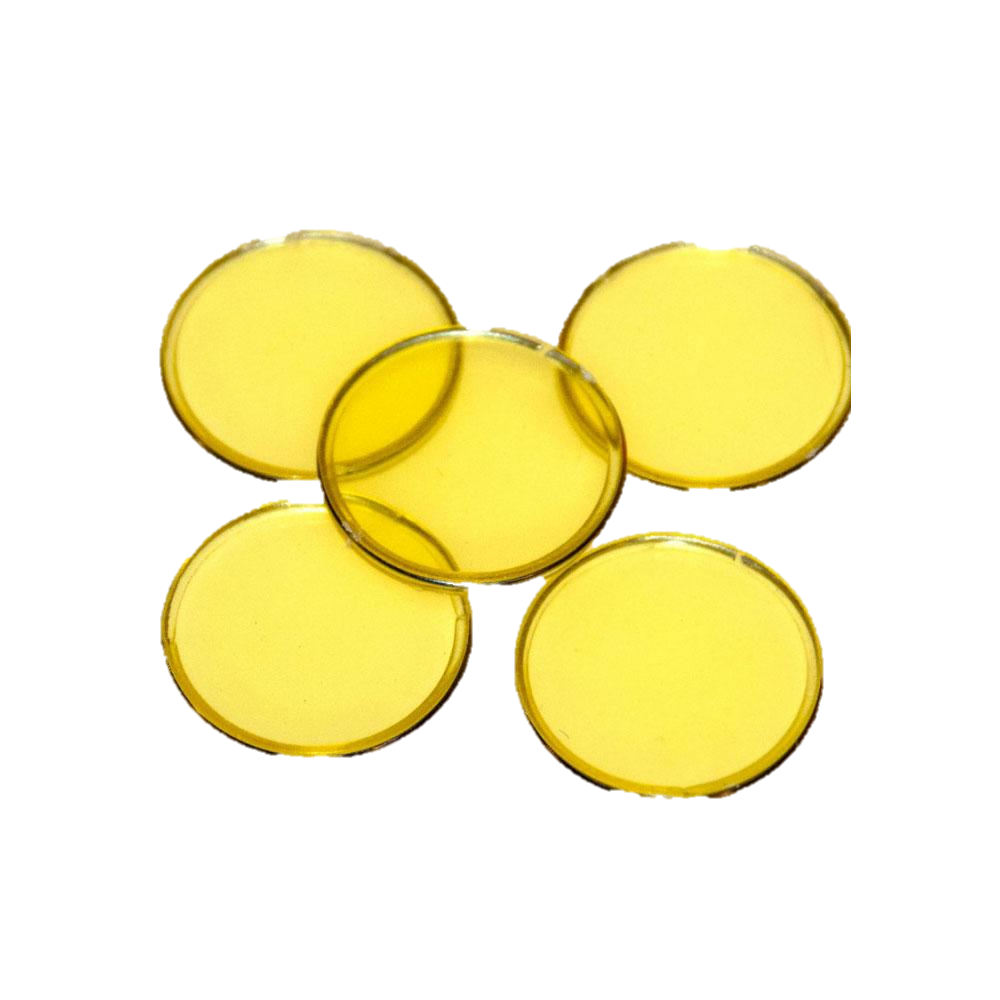 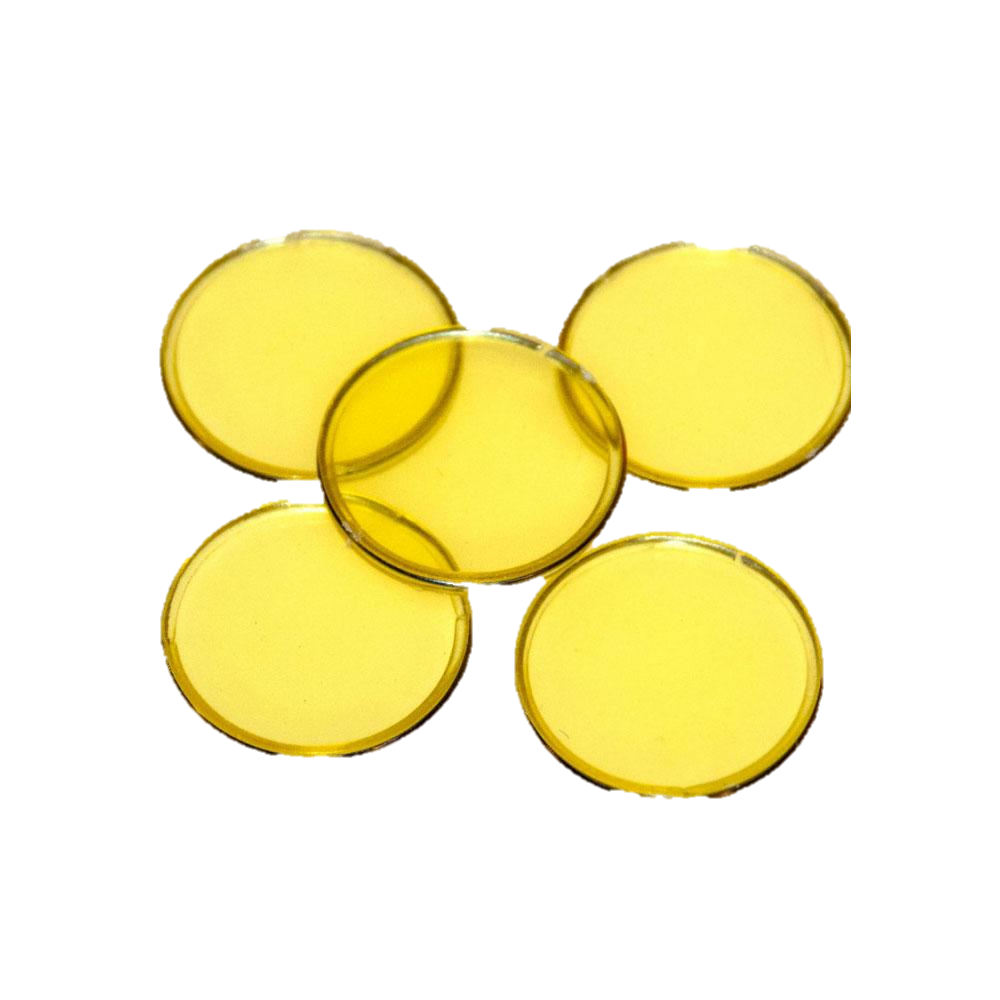 Wellness (Patient Hero)
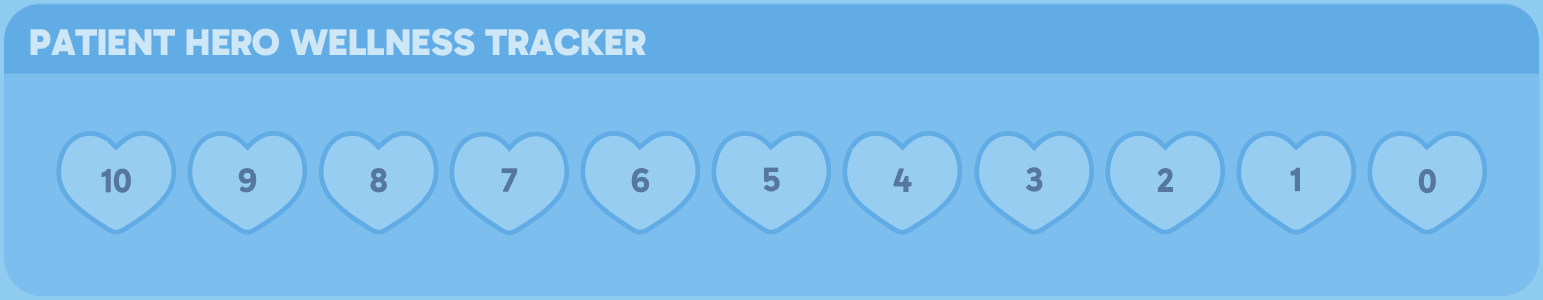 Heroes lose the game if the Patient Hero’s Wellness hits zero
Heroes with zero Energy      experience Burnout and must skip two turns
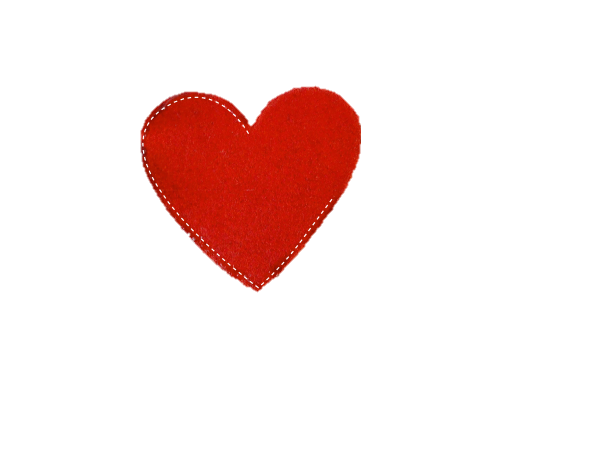 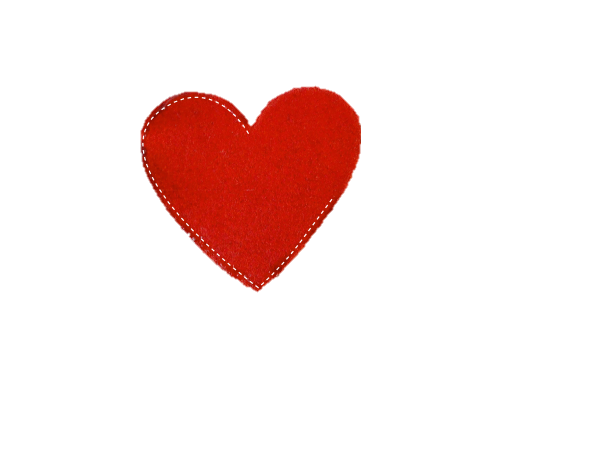 9
[Speaker Notes: Players have to keep an eye out for two things as they play:
Their Energy
Patient Hero’s Wellness
To avoid these outcomes, players can choose two alternate actions instead of spending energy towards a Care Task: (1) Replenish 2 Energy from a community Energy bank, or (2) “Show Empathy” to another player to increase their Energy or Wellness by 1]
Pilot Test
Game implemented in Spring 2024 semester with first-year PharmD students (n=149) in PHRM 839 Interprofessional Education course at Purdue University
Electronic pre- and post-survey instruments developed to evaluate (1) reactions to the game and (2) changes in knowledge, skills, attitudes, confidence, and stigma before and after playing the game
5-point Likert items (1=Strongly Disagree, 5=Strongly Agree) assessing reactions, knowledge, skills, attitudes, and confidence developed using Kirkpatrick Model 
5-point Likert items (1=Strongly Disagree, 5=Strongly Agree) assessing stigma modified and incorporated from Brief Substance Abuse Attitudes Survey
Descriptive statistics and paired t-tests performed with Microsoft Excel for data from respondents who fully completed both a pre- and post-survey
10
Results
Respondent Demographics (n=143)
143 (96.0%) first-year PharmD students fully completed a pre- and post-survey
Respondents had a mean age of 21.2 years and were mostly female (73.4%), white (76.9%), not Hispanic/Latin-x (91.6%), and had some kind of personal experience with substance use disorders through themselves, family members or friends, community members, and/or patients (55.9%)
11
[Speaker Notes: 39.9% had no personal experience
4.2% preferred not to answer]
Agree or Strongly Agree
Neutral
Disagree or Strongly Disagree
Results
Reactions to the Game (n=143)
3.50%
I enjoyed playing the game.



I would recommend the game to other learners.



The game was relevant to my future practice.


The game helped me learn about providing comprehensive care to patients with OUD.
0.70%
95.9%
5.59%
2.10%
92.4%
4.90%
1.40%
93.8%
5.59%
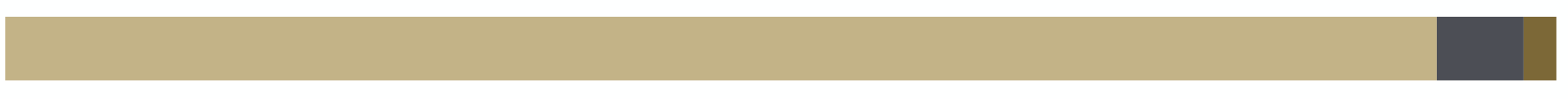 92.4%
2.10%
12
Results
Changes in Knowledge, Skills, Attitudes, and Confidence (n=143)
13
[Speaker Notes: Remember: all items assessed on 5-point Likert scale with 1=strongly disagree and 5=strongly agree; lower average scores indicate lower agreement
Asterisk indicates statistically significant difference pre- to post-]
Results (cont’d)
Changes in Knowledge, Skills, Attitudes, and Confidence (n=143)
14
Results (cont’d)
Changes in Knowledge, Skills, Attitudes, and Confidence (n=143)
15
Results (cont’d)
Changes in Knowledge, Skills, Attitudes, and Confidence (n=143)
16
[Speaker Notes: Observed statistically significant changes in ALL items that assessed knowledge, skills, attitudes, and confidence]
Results
Changes in Stigma (n=143)
17
[Speaker Notes: Observed statistically significant changes in 9 out of 14 items that assessed stigma]
Results (cont’d)
Changes in Stigma (n=143)
18
Results (cont’d)
Changes in Stigma (n=143)
19
Next Steps
20
[Speaker Notes: Modifications: condensing/abbreviating text; adding more Event cards]
References
Substance Abuse and Mental Health Services Administration. 2023 NSDUH Annual National Report. Published July 30, 2024. Accessed November 11, 2024. https://www.samhsa.gov/data/report/2023-nsduh-annual-national-report.
National Academies of Sciences, Engineering, and Medicine; Health and Medicine Division; Board on Health Sciences Policy; Committee on Medication-Assisted Treatment for Opioid Use Disorder. Barriers to Broader Use of Medications to Treat Opioid Use Disorder (Chapter 5). In: Medications for Opioid Use Disorder Save Lives. 1st ed. Mancher M, Leshner AI, eds. Washington (DC): National Academies Press (US); March 30, 2019. 
Interprofessional Education Collaborative. IPEC Core Competencies. No date. Accessed November 11, 2024. https://www.ipecollaborative.org/ipec-core-competencies 
Aynsley S, Crawford R. Pilot evaluation of medical student perception of a novel pharmacology-based role-play game: Braincept. Educ Health (Abingdon). 2017; 30(1):97-98.
21
References (cont’d)
Do M, Sanford K, Roseff S, et al. Gamified versus non-gamified online educational modules for teaching clinical laboratory medicine to first-year medical students at a large allopathic medical school in the United States. BMC Med Educ. 2023; 23(1):959. 
Kirkpatrick Partners. The Kirkpatrick Model: What is the Kirkpatrick Model? No date. Accessed November 11, 2024. https://www.kirkpatrickpartners.com/the-kirkpatrick-model/
Chappel JN, Veach TL, Krug RS. The substance abuse attitude survey: an instrument for measuring attitudes. J Stud Alcohol. 1985; 46(1):48-52. 
Russolillo A, Guan M, Dogherty EJ, Kolar M, Du J, Brynjarsdóttir E, Carter M. Attitudes towards people who use substances: A survey of mental health clinicians from an urban hospital in British Columbia. Harm Reduct J. 2023; 20(1):7.
22
Questions?
molly.nichols@austin.utexas.edu